Marcom Report
Bindoo Srivastava, Marcom Chair
09 February 2023
Ideas/Suggestions for way ahead
Outcome of the upcoming ITU-T SG20 meeting in early Feb’23
White paper on MEC expected to be released in Q2’23 – After TP 59
The 3rd International Hackathon with universities as target audience to be rolled out in H1’CY23
Developer series tutorials (Andreas Kraft) – Post Q1 CY’23
University outreach/engagement
GCF-TTA’s oneM2M Rel 2 Certification announcement (expected in this week)
TP58 and Stakeholders day in India New Delhi 20-24 Feb’23
TP 61 and University engagement in Penn State Univ.  14-18 Aug’23 tentative
oneM2M level International conference … hosted by a partner (say combine with TP61?)
oneM2M Webinar (continuation from the one conducted on 9 Sep’22)
Rel 5 and beyond
Please find more details in this announcement (PDF).
© 2022 oneM2M
Key Highlights
External Publications: 
ETSI Enjoy Jan, (Jan’23), 
The Fast Mode - Metaverse standards (Jan’23), 
Pipeline Magazine (2023 predictions) (Feb’23)
Engagement: 2 executive insights published in Jan’23, one on 1st Feb’23
Visibility:
Total Events organized (None@oneM2M, None@Partner, None@Regional level)
Speaking Opportunities – mentioned in notes
Social Media:
1455 Twitter followers, 13 posts	1307 LinkedIn followers, 5 posts
Communiques & PRs:
oneM2M in the News – 1206 followers
[Speaker Notes: Potential Speaking Opportunities – 
1. oneM2M Stakeholders Day (co-located with TP 58 in Delhi, India)
2. IoT Tech Expo & Edge Computing Expo - North America (17-18 May 2023) – Santa Clara, CA 
3. IoT Tech Expo & Edge Computing Expo - Europe (26-27 Sept) – Amsterdam
4. IoT Tech Expo - Global (30th November – 1st December) – London]
Thought Leadership – Articles
Global Journals
The Fast Mode - Metaverse standards
Pipeline Magazine (2023 predictions)

Trade Journals

Regional

Partner Communiques
ETSI Enjoy Jan
Activities Tracker link
© 2022 oneM2M
[Speaker Notes: 2023 IoT trends for A&G via PrPR]
Engagement – Executive Insights (CY22):
oneM2M in the News – 1206 Subscribers

Press Releases – 2

Media queries  to  oneM2M_PressMedia@list.onem2m.org being forwarded to Bindoo, Aurindam, Ken, Akash
Executive Insights
IoT systems and the evolution of solution requirements by nTels – 9th Jan’23
Standardization in Smart Elevator by Patrick Cox (TRE-E scrl)
Standardization in Smart Lift Sector by Marco Cogliati (TRE-E scrl)
Activities Tracker link
© 2022 oneM2M
[Speaker Notes: Interview in pipeline – 
https://futureiot.tech/]
VISIBILITY – Events (Upcoming):
© 2022 oneM2M
Potential Events/Speaking Opportunities
Global and Regional Events 
Stakeholders’ Day?
IoT Tech Expo & Edge Computing Expo - North America (17-18 May 2023) – Santa Clara, CA 
MWC’2023?
IEEE 8th IoT World Forum 2023
ETSI IoT Week
Sidelines of TP61 in US ? 
Korea IoT events
IoT Tech Expo & Edge Computing Expo - Europe (26-27 Sept) – Amsterdam
TSDSI Tech Deep Dive 2023/IMC 2023
IoT/Smart City event in Malayisa?
IET Future Tech Congress 2023 in India ?
IoT Tech Expo - Global (30th November – 1st December) – London
© 2022 oneM2M
Website – Visits analysis
Website Visits 

&

Top 10 countries
© 2022 oneM2M
Website - Visits
© 2022 oneM2M
Website - Visits
Where do visits come from (monthly):
#Viewpoints published every month
© 2022 oneM2M
Reference Slides
MARCOM Approach - bindoo
MARCOM Goals 
Provide sustained Market Visibility for oneM2M; 
to increase the understanding of oneM2M both as a technical standard and as an organization for developing and maintaining a standardization roadmap; and, 
develop the market for oneM2M solutions.

Approach
Global (oneM2M level), Partner level and Regional activities
Articles & Speaking Opportunities in targeted journals/periodicals and Events
Support development of collateral for Developers

Interactions being held with Partner and oneM2M experts
© 2022 oneM2M
Thank You
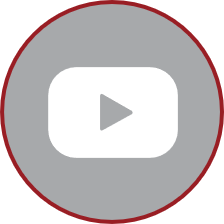 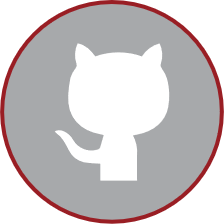 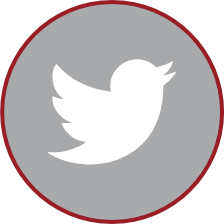 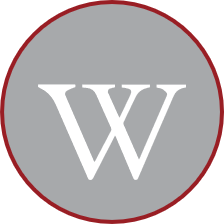 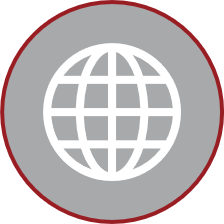 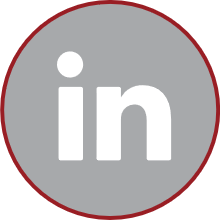